E.T.P Estudo Técnico Preliminar.
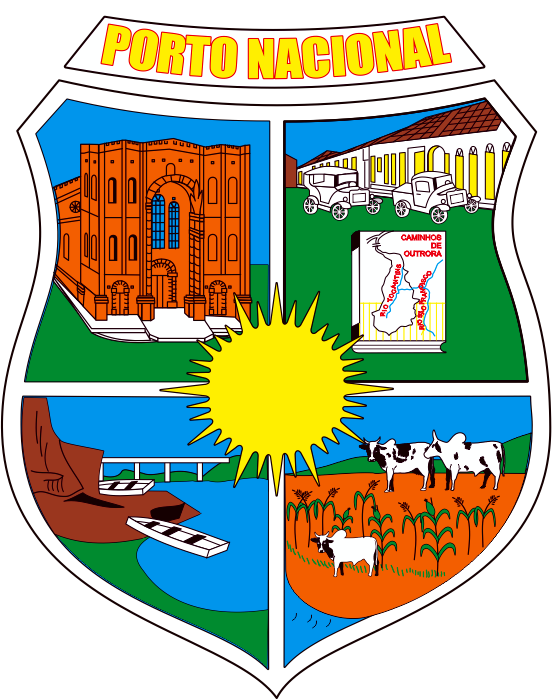 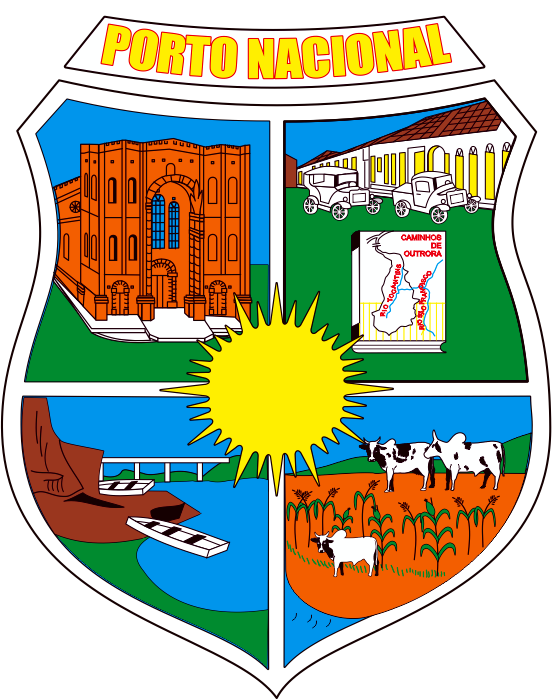 Estudo Técnico Preliminar
NORMATIZADO PELA LEI 8.666/93, ART. 6º
Projeto Básico - conjunto de elementos necessários e suficientes, com nível de precisão adequado, para caracterizar a obra ou serviço, ou complexo de obras ou serviços objeto da licitação, elaborado com base nas indicações dos Estudos Técnicos Preliminares, que assegurem a viabilidade técnica e o adequado tratamento(...)
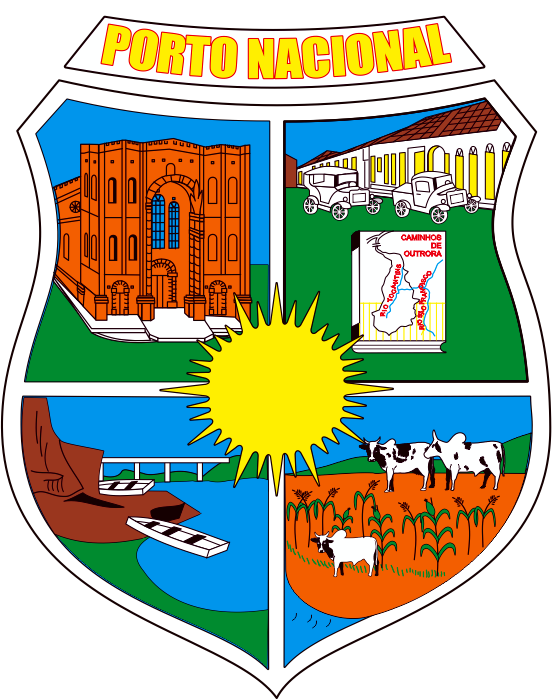 Estudo Técnico Preliminar
PL 4.253/20; - PRINCÍPIOS DA ADM.
Art. 5º. Na aplicação desta Lei, serão observados os princípios da legalidade, da impessoalidade, da moralidade, da publicidade, da eficiência, do interesse público, da probidade administrativa, da igualdade, do planejamento, (ETP) da transparência, da eficácia, da segregação de funções, da motivação, da vinculação ao edital, do julgamento objetivo, da segurança jurídica, da razoabilidade, da competitividade, da proporcionalidade, da celeridade, da economicidade e do desenvolvimento nacional sustentável.
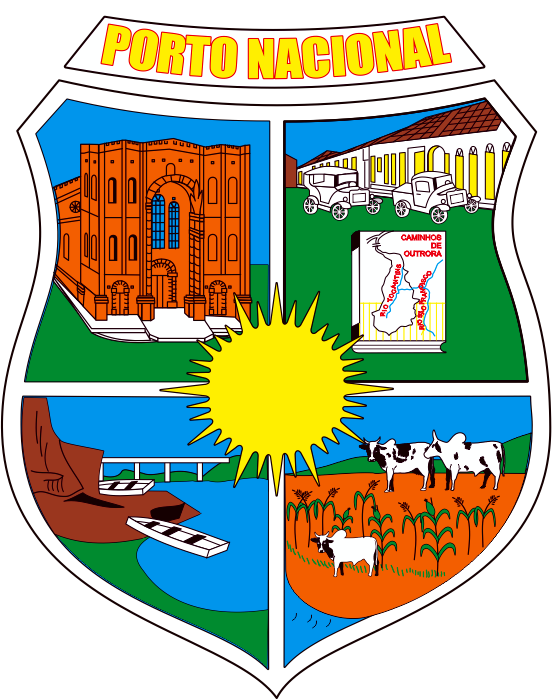 Estudo Técnico Preliminar
PRIMEIRA FASE DO PROCESSO
Art. 18. 14.133 - A fase preparatória do processo licitatório é caracterizada pelo planejamento, (ETP) e deve compatibilizar-se com o plano de contratações anual de que trata o inciso VII do caput do art. 12 desta Lei.
PLANEJAMENTO
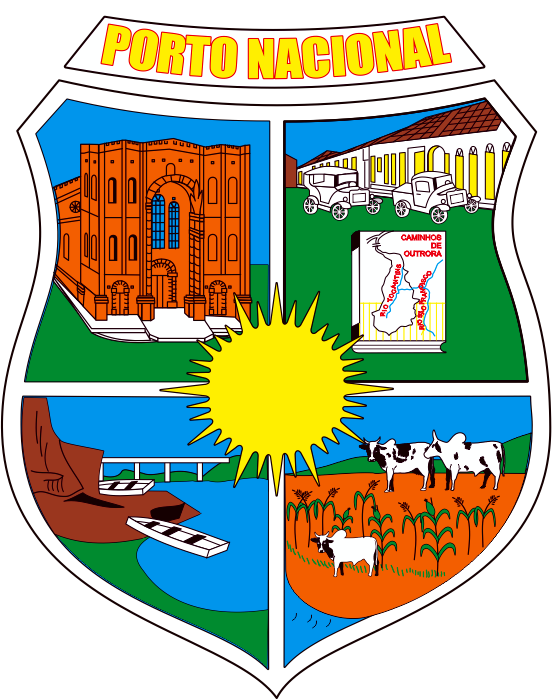 Estudo Técnico Preliminar
OBJETIVOS:
I. assegurar a seleção da proposta apta a gerar o resultado de contratação mais vantajosa para a Administração Pública, inclusive no que se refere ao ciclo de vida do objeto;
II. assegurar tratamento isonômico entre os licitantes, bem como a justa competição;
III. evitar contratações com sobrepreço ou com preços manifestamente inexequíveis e superfaturamento na execução dos contratos;
                                                                                    (Art. 11 da Nova Lei de Licitações)
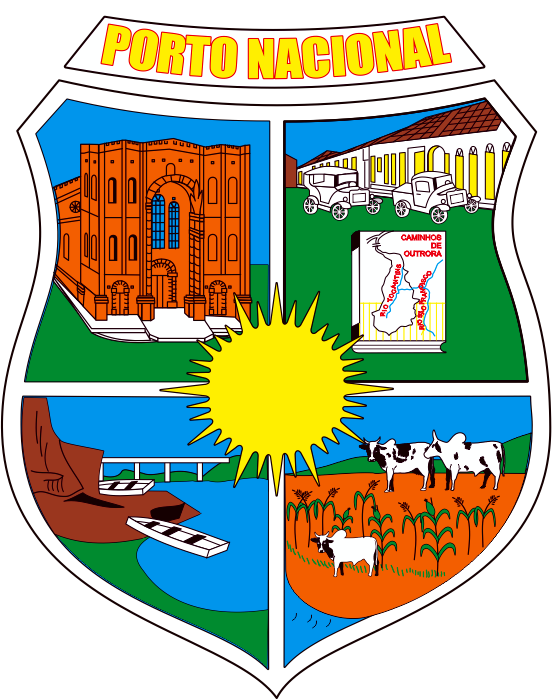 Estudo Técnico Preliminar
Art. 18. 14.133/21
§1º. O estudo técnico preliminar a que se refere o inciso I do caput deste artigo, deverá evidenciar o problema a ser resolvido e a sua melhor solução, de modo a permitir a avaliação da viabilidade técnica e econômica da contratação, e conterá os seguintes elementos previstos nos incisos I, IV, VI, VIII e XIII do § 1º deste artigo, IN 40, e quando não contemplar os demais elementos previstos no referido parágrafo, apresentar as devidas justificativas.
PILARES DO ETP
REQUISITOS DA CONTRATAÇÃO
DESCRIÇÃO DA NECESSIDADE
PREVISÃO NO PPA/LDO
ESTIMATIVAS DE QUANTIDADES
PARCELAMENTO OU NÃO
LEVANTAMENTO DE MERCADO
ESTIMATIVA DE VALOR
DESCRIÇÃO DA SOLUÇÃO
PROVIDENCIAS A SEREM ADOTADAS
RESULTADOS PRETENDIDOS
CONTRATAÇÕES CORRELATAS
IMPACTOS AMBIENTAIS
POSICIONAMENTO CONCLUSIVO
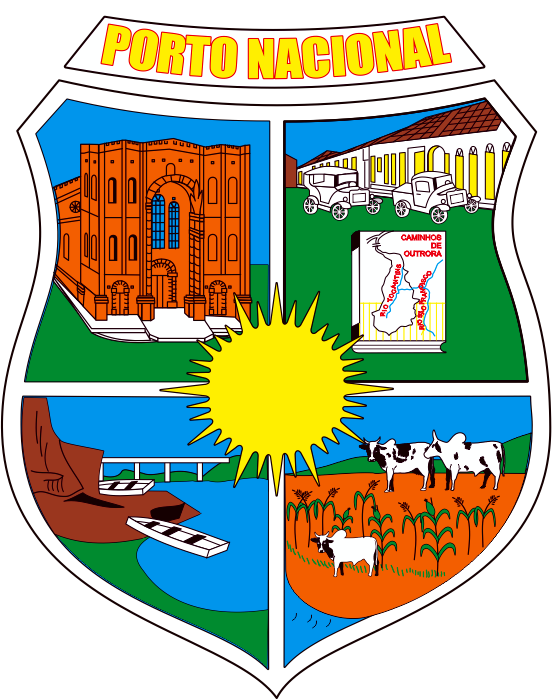 I. descrição da necessidade da contratação, considerado o problema a ser resolvido sob a perspectiva do interesse público;
√√ Consiste na justificativa para a contratação, surgindo em decorrência de uma demanda que precisa ser atendida. É a base para definição dos demais tópicos do estudo técnico preliminar.
III. requisitos da contratação;
√√ São as condições indispensáveis que a solução deve ter para atender à necessidade de contratação, incluindo padrões mínimos de qualidade para possibilitar a seleção da proposta mais vantajosa. Deve-se considerar projetos similares realizados por outras instituições e os padrões de mercado.
IV. estimativas das quantidades para a contratação, acompanhadas das memórias de cálculo e dos documentos que lhes dão suporte, que considerem interdependências com outras contratações, de modo a possibilitar economia de escala;
√√ Consiste na verificação da real demanda existente a fim de estimar a quantidade adequada de cada um dos itens da solução.
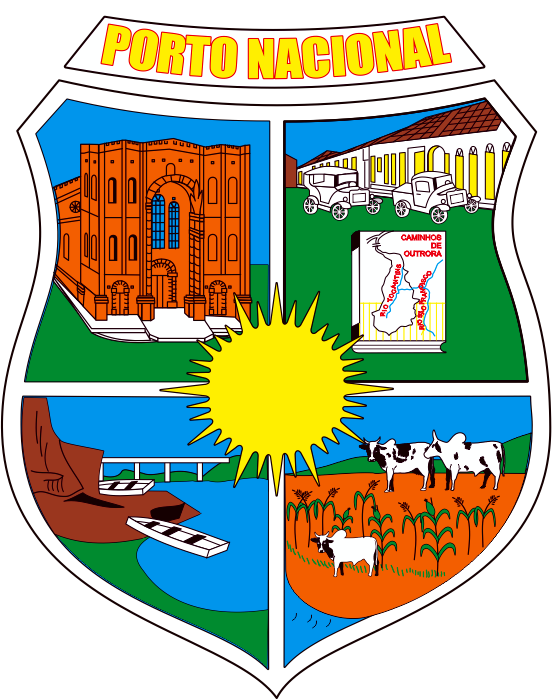 V. levantamento de mercado, que consiste na análise das alternativas possíveis, e justificativa técnica e econômica da escolha do tipo de solução a contratar;
√√ Responsável pela inovação nas contratações públicas, conduz o agente público a perscrutar o mercado buscando as soluções que atendam a necessidade levantada pela unidade demandante para posterior comparação técnica e econômica.
VI. estimativa do valor da contratação, acompanhada dos preços unitários referenciais, das memórias de cálculo e dos documentos que lhe dão suporte, que poderão constar de anexo classificado, se a Administração optar por preservar o seu sigilo até a conclusão da licitação;
√√ Cuida-se de um primeiro levantamento perfunctório dos valores das soluções para fins da comparação do inciso anterior e para colaborar com a descrição da solução do inciso seguinte. Ainda que não se confunda com a pesquisa de preços do TR.
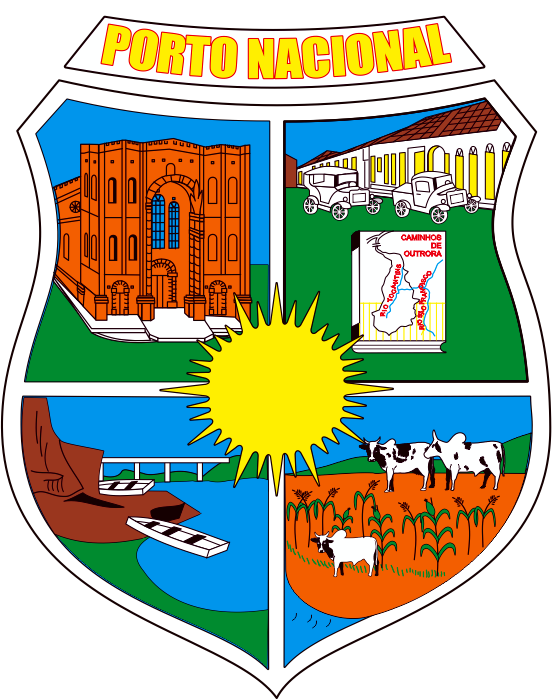 VII. descrição da solução como um todo, inclusive das exigências relacionadas à manutenção e à assistência técnica, quando for o caso;
√√ Consiste na descrição da solução (ou das soluções) escolhida mediante a análise comparativa do inciso V. Trata-se da atividade preliminar à descrição detalhada que será realizada no Termo de Referência. 
VIII. justificativas para o parcelamento ou não da contratação;
√√ Conforme preceitua o art. 40, V, “b”, da Nova Lei de Licitações, o planejamento deverá observar a diretriz do parcelamento, quando for tecnicamente viável e economicamente vantajoso. Dessa forma, o não parcelamento deverá ser justificado apontando a inviabilidade técnica ou que se mostra economicamente desvantajoso.
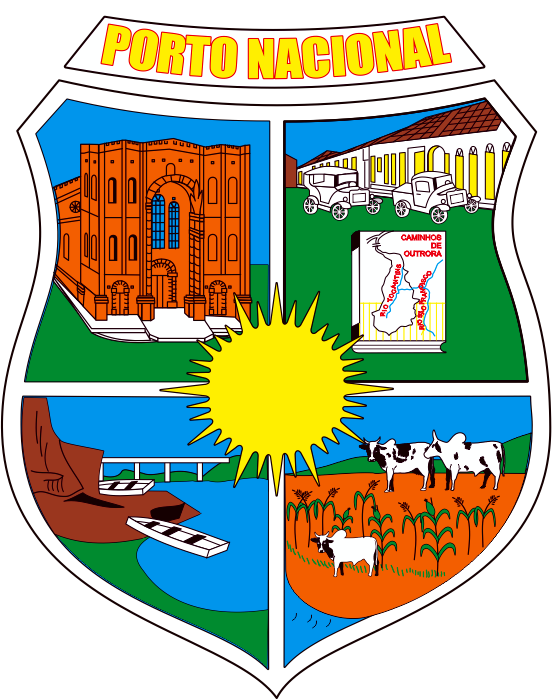 IX. demonstrativo dos resultados pretendidos em termos de economicidade e de melhor aproveitamento dos recursos humanos, materiais e financeiros disponíveis;
√√ São os benefícios diretos que o órgão almeja com a contratação. Importante demonstrar o alinhamento às necessidades apontadas pela área demandante, a economicidade e a eficiência na utilização dos recursos financeiros e humanos.
X. providências a serem adotadas pela Administração previamente à celebração do contrato, inclusive quanto à capacitação de servidores ou de empregados para fiscalização e gestão contratual;
√√ A depender da natureza da solução escolhida, adaptações serão necessárias ao contratante no que toca a aspectos como infraestrutura tecnológica e física, capacitação de gestores e fiscais contratuais, possíveis alterações no processo de trabalho e/ou rotinas, quantitativo de servidores nas unidades, entre outros.
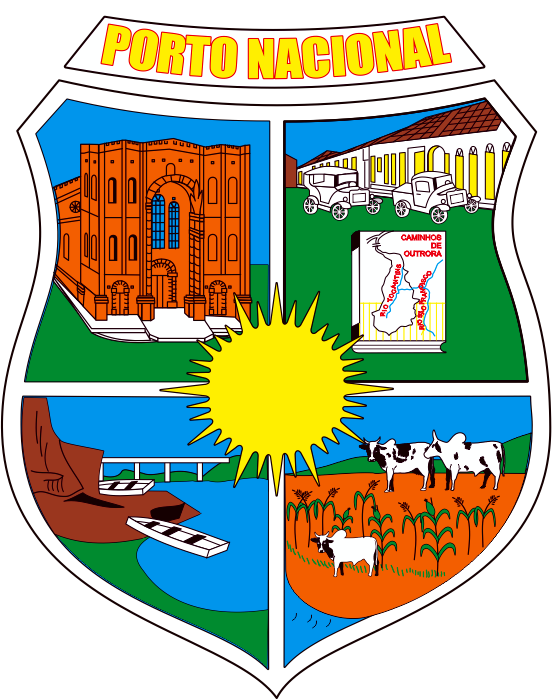 XI. contratações correlatas e/ou interdependentes;
√√ É necessário compreender que muitas contratações influenciarão direta ou indiretamente em outros contratos vigentes na organização, criando sobreposição ou lacunas de atuação, razão pela qual devem ser  consignadas para adoção das providências cabíveis ao seu alinhamento.
XII. descrição de possíveis impactos ambientais e respectivas medidas mitigadoras, incluídos requisitos de baixo consumo de energia e de outros recursos, bem como logística reversa para desfazimento e reciclagem de bens e refugos, quando aplicável;
√√ Destaque dado pelo legislador à dimensão ambiental da sustentabilidade, levando-se em consideração especialmente o ciclo de vida do objeto, que, conforme preceitua o art. 35, § 1º, está relacionado com as despesas de manutenção, utilização, reposição, depreciação e impacto ambiental do objeto licitado. Caberá ao gestor identificar os possíveis impactos ambientes e as respectivas medidas para mitiga-los.
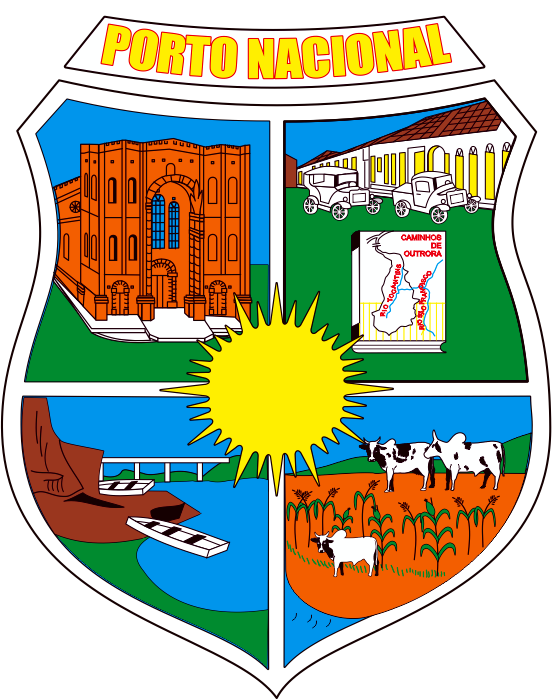 XIII. posicionamento conclusivo sobre a adequação da contratação para o atendimento da necessidade a que se destina.
√√ Diante de todas as informações colhidas nas etapas de elaboração do ETP, caberá à autoridade competente decidir pela viabilidade ou não da contratação, bem como o seu alinhamento com a necessidade apontada pela unidade demandante e o planejamento estratégico da organização.
ELEMENTOS DO ETP
REQUISITOS DA CONTRATAÇÃO
DESCRIÇÃO DA NECESSIDADE
PREVISÃO NO PPA/LDO
ESTIMATIVAS DE QUANTIDADES
PARCELAMENTO OU NÃO
LEVANTAMENTO DE MERCADO
ESTIMATIVA DE VALOR
DESCRIÇÃO DA SOLUÇÃO
PROVIDENCIAS A SEREM ADOTADAS
RESULTADOS PRETENDIDOS
CONTRATAÇÕES CORRELATAS
IMPACTOS AMBIENTAIS
POSICIONAMENTO CONCLUSIVO
OBRIGATÓRIO
FACULTATIVO
DISPENSADO PARA OS PROCESSOS:
ART;
DIÁRIA;
PRECATÓRIOS/RPV;
PUBLICAÇÃO;
PRORROGAÇÃO CONTRATUAL DE NATUREZA CONTINUADA;
Jhon L. Beclkey
A maioria das pessoas não Planejam fracassar, fracassam por não Planejar.